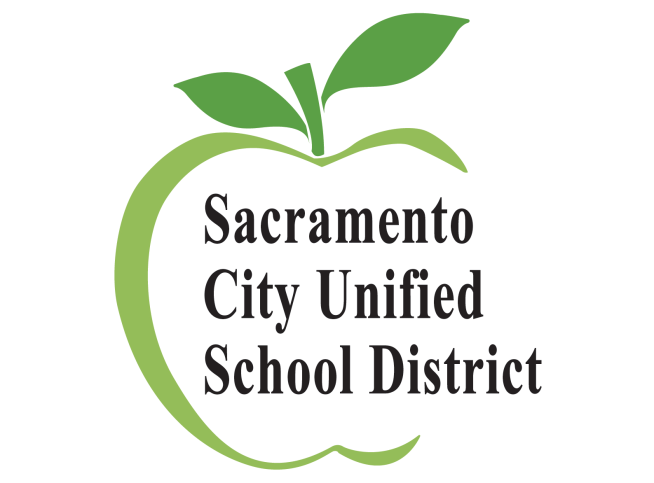 COVID-19 REQUIRED TRAINING INFORMATION
FOR EMPLOYEES
Provided by:	Schools Insurance Authority
Helping Schools Succeed WWW.SIA-JPA.ORG
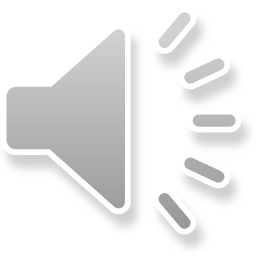 FACTS ON CORONAVIRUS
	A novel coronavirus is a new coronavirus that has not been previously identified. The virus causing coronavirus disease 2019 (COVID-19), is not the same as the coronaviruses that commonly circulate among humans and caused mild illness, like the common cold.
	COVID-19 is caused by a coronavirus called SARS-CoV-2. Coronaviruses are a large family of viruses that are common in people and many different species of animals, including camels, cattle, cats, and
bats.	Rarely, animal coronaviruses can infect people and then spread between people. This occurred with MERS-CoV and SARS-CoV, and now with the virus that causes COVID-19.
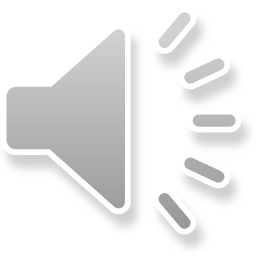 PROTECT YOURSELF
Know how it spreads
	There is currently no vaccine to prevent coronavirus disease 2019 (COVID-19).
	The best way to prevent illness is to avoid being exposed to this virus.
	The virus is thought to spread mainly from person-to-person.
	Between people who are in close contact with one another (within about 6 feet).
	Through respiratory droplets produced when an infected person coughs, sneezes or talks.
	These droplets can land in the mouths or noses of people who are nearby or possibly be inhaled into the lungs.
	Some recent studies have suggested that COVID-19 may be spread by people who are not showing symptoms.

Source:	https://www.cdc.gov/coronavirus/2019-ncov/prevent-getting- sick/prevention.html
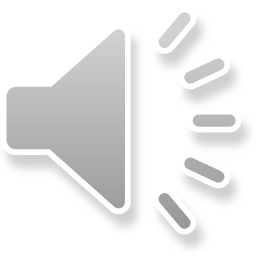 Steps Everyone Should Take
Wash your hands often
	Wash your hands often with soap and water for at least 20 seconds especially after you have been in a public place, or after blowing your nose, coughing, or sneezing.
	If soap and water are not readily available, use a hand sanitizer that contains at least 60% alcohol. Cover all surfaces of your hands and rub them together until they feel dry.
	Avoid touching your eyes, nose, and mouth with unwashed hands.
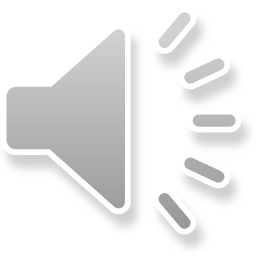 Avoid close contact
Avoid close contact with people who are sick, even inside your
home. If possible, maintain 6 feet between the person who is sick and other household members.
	Put distance between yourself and other people outside of your home.
	Remember that some people without symptoms may be able to spread virus.
	Stay at least 6 feet (about 2 arms’ length) from other people.
	Do not gather in groups.
	Stay out of crowded places and avoid mass gatherings.
	Keeping distance from others is especially important for people who are at higher risk of getting very sick.
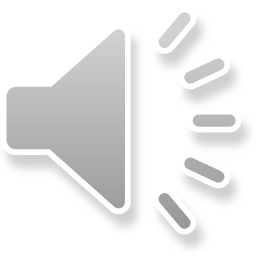 Cover	your mouth and nose with a cloth face cover	when around others
You could spread COVID-19 to others even if you do not feel sick.
	Everyone should wear a cloth face cover when they have to go out in public, for example to the grocery store or to pick up other necessities.
   Cloth face coverings should not be placed on young children under age 2, anyone who has trouble breathing, or is unconscious, incapacitated or otherwise unable to remove the mask without assistance.
	The cloth face cover is meant to protect other people in case you are infected.
	Do NOT use a facemask meant for a healthcare worker.
	Continue to keep about 6 feet between yourself and others. The cloth face cover is not a substitute for social distancing.
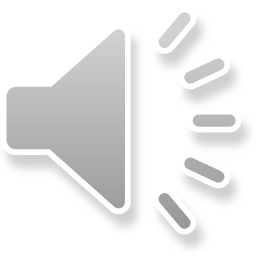 Cover	coughs and sneezes
   If you are in a private setting and do not have on your cloth face covering, remember to always cover your mouth and nose with a tissue when you cough or sneeze or use the inside of your elbow.
	Throw used tissues in the trash.
	Immediately wash your hands with soap and water for at least 20 seconds. If soap and water are not readily available, clean your hands with a hand sanitizer that contains at least 60% alcohol.
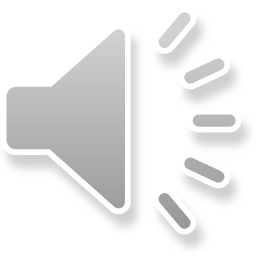 Clean and disinfect
CDC/EPA Cleaning & Disinfecting Guidance
    Clean AND disinfect frequently touched surfaces daily. This includes tables, doorknobs, light switches, countertops, handles, desks, phones, keyboards, toilets, faucets, and sinks.
	If surfaces are dirty, clean them. Use detergent or soap and water prior to disinfection.
	Then, use a household disinfectant. Most common EPA-registered household disinfectants will work.
	The Healthy Schools Act requires additional training for all school employees using disinfectants


California Department of Pesticide Regulation (DPR) - Training Online – simple registration, free courses available. Basic IPM for the Classroom and Office Environment
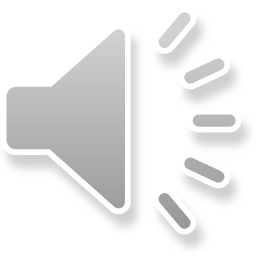 HOW TO SCREEN YOURSELF FOR SYMPTOMS
What you need to know
	Anyone can have mild to severe symptoms.
	Older adults and people who have severe underlying medical conditions like heart or lung disease or diabetes seem to be at higher risk for developing more serious complications from COVID-19 illness.
Source:	https://www.cdc.gov/coronavirus/2019-ncov/symptoms- testing/symptoms.html?CDC_AA_refVal=https%3A%2F%2Fwww.cdc.gov%2Fcoron avirus%2F2019-ncov%2Fsymptoms-testing%2Findex.html
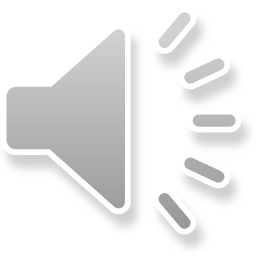 Watch for	Symptoms
	People with COVID-19 have had a wide range of symptoms reported – ranging from mild symptoms to severe illness.
	Symptoms may appear 2-14 days after exposure to the virus. People with these symptoms may have COVID-19:
	Cough
	Shortness of breath or difficulty breathing
	Fever
	Chills
	Muscle pain
	Sore throat
	New loss of taste or smell
	This list is not all possible symptoms. Other less common symptoms have been reported, including gastrointestinal symptoms like nausea, vomiting, or diarrhea.
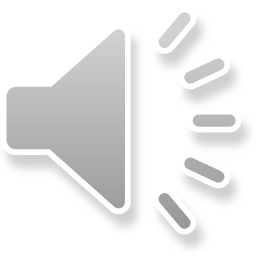 When to Seek Emergency Medical Attention
	Look for emergency warning signs* for COVID-19. If someone is showing any of these signs, seek emergency medical care immediately
	Trouble breathing
	Persistent pain or pressure in the chest
	New confusion
	Inability to wake or stay awake
	Bluish lips or face
	*This list is not all possible symptoms. Please call your medical provider for any other symptoms that are severe or concerning to you.
	Call 911 or call ahead to your local emergency facility: Notify the operator that you are seeking care for someone who has or may have COVID-19.
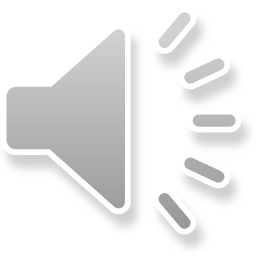 Caring for	yourself or	others
	How to protect yourself
	How to care for someone who is sick
	What to do if you are sick
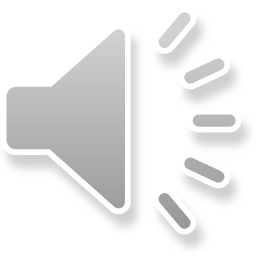 MORE INFORMATION
	Older Adults
	People at Higher Risk for Severe Illness
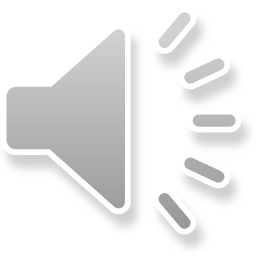 COVID-19 Resources
	NIOSH Workplace Safety and Health Topic
	CDC COVID-19
	CDCINFO: 1-800-CDC-INFO (1-800-232-4636) | TTY: 1-888-232-6348 |
Website: cdc.gov/info
	NIOSH Workplace Safety and Health Topic
	CDC COVID-19
	CDCINFO: 1-800-CDC-INFO (1-800-232-4636) | TTY: 1-888-232-6348 |
Website: cdc.gov/info
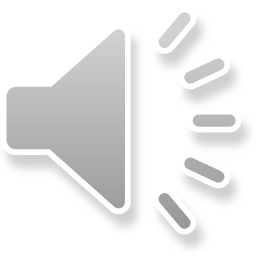 Be Safe
Be Healthy Be Well!
For Additional Resources:
Visit SIA’s Remote Work and Wellness Resources
https://www.sia-jpa.org/resources/hot-topics/covid-19-remote-work-and- wellness-resources/

Crisis Text line:  text “HOME” to 741-741
 
Suicide Prevention Lifeline: 1-800-273-8255 (TALK)
 
The Source - Call/Text 916-787-7678 Support for Youth & Caregivers 24/7
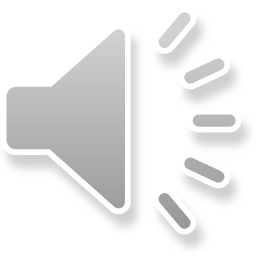